PRODUÇÃO VEGETAL 3 – Téc. Agroecologia
IFSC – CÂMPUS LAGES
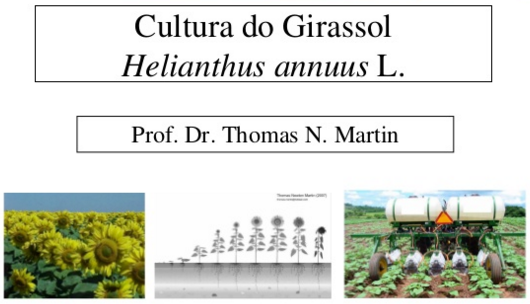 Morfologia a Fenologia
CULTURA DO GIRASSOL
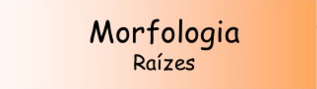 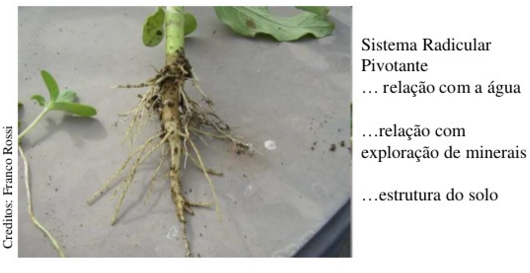 CULTURA DO GIRASSOL
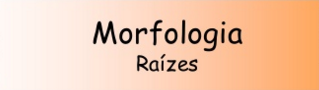 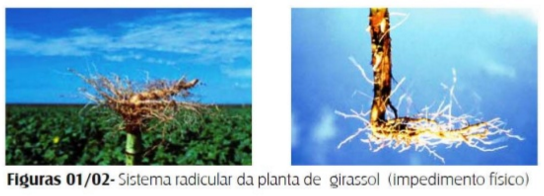 CULTURA DO GIRASSOL
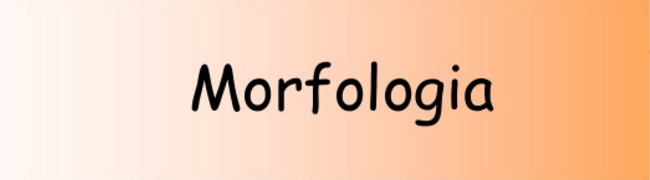 Camadas verticais
Densidade de comprimento radicular
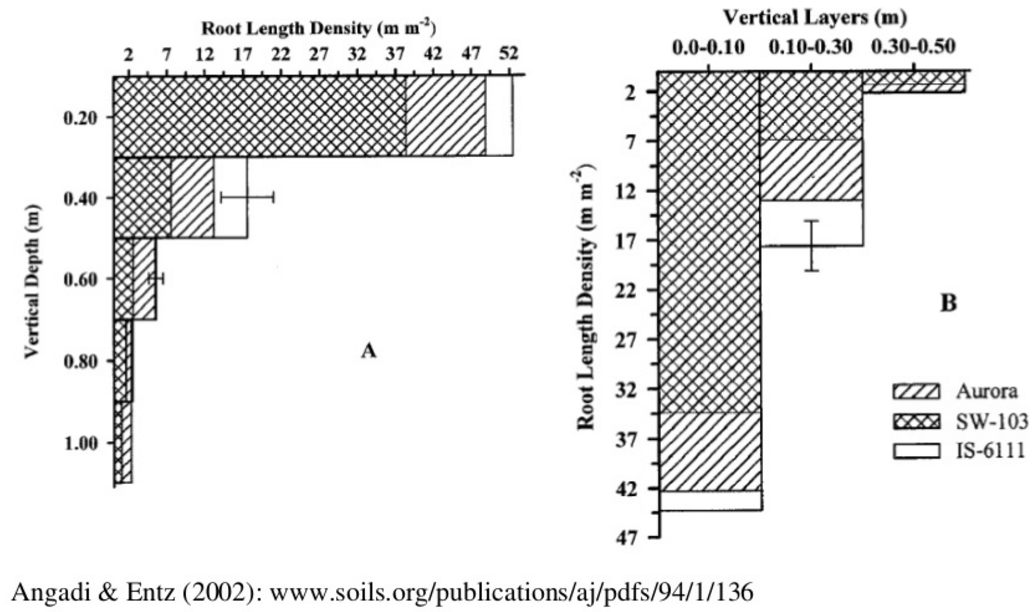 Profundidade vertical
FENOLOGIA DO GIRASSOL
CULTURA DO GIRASSOL
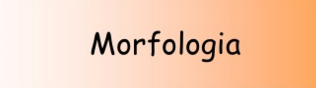 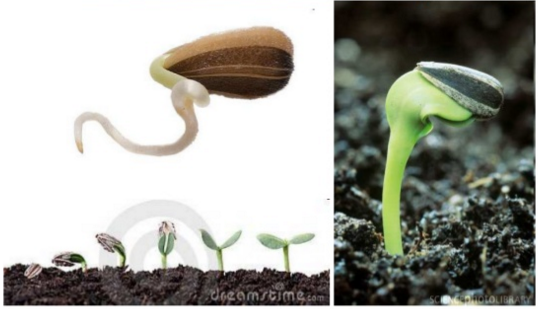 FENOLOGIA DO GIRASSOL
CULTURA DO GIRASSOL
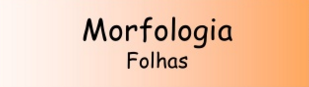 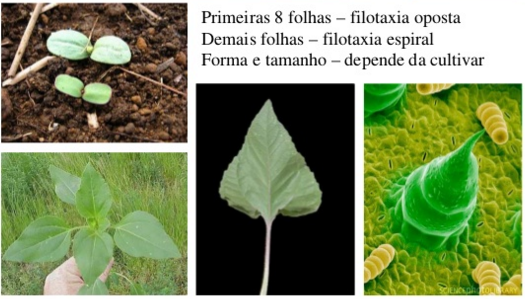 FENOLOGIA DO GIRASSOL
CULTURA DO GIRASSOL
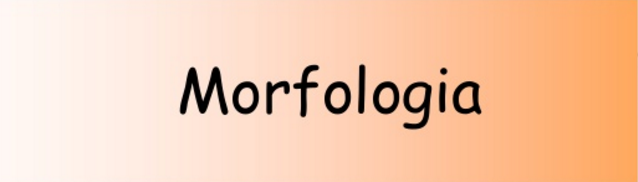 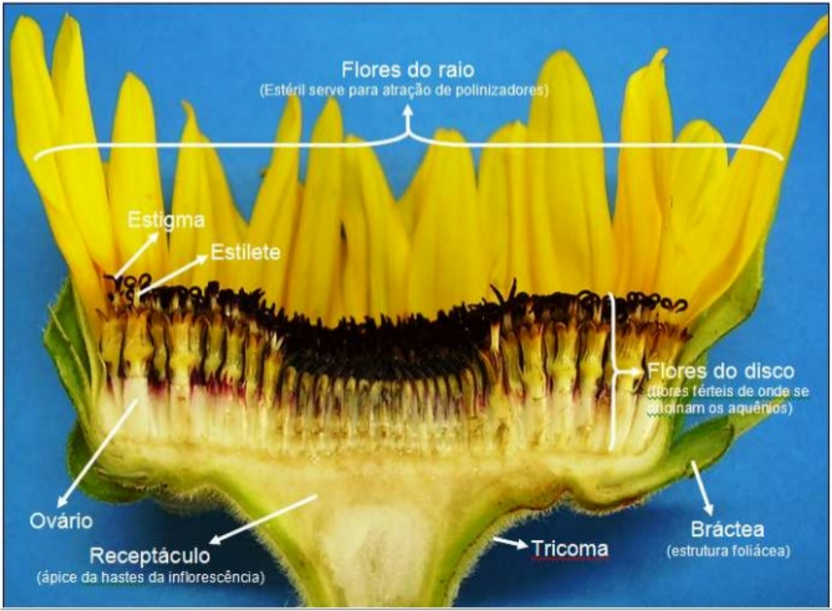 FENOLOGIA DO GIRASSOL
CULTURA DO GIRASSOL
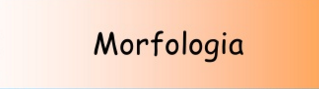 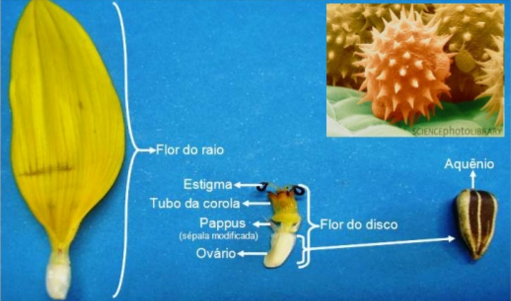 FENOLOGIA DO GIRASSOL
CULTURA DO GIRASSOL
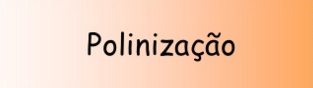 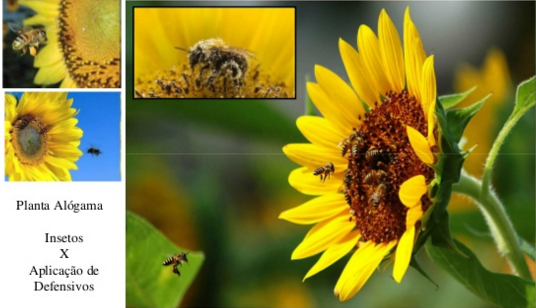 FENOLOGIA DO GIRASSOL
CULTURA DO GIRASSOL
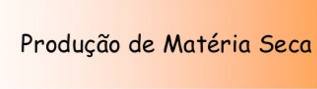 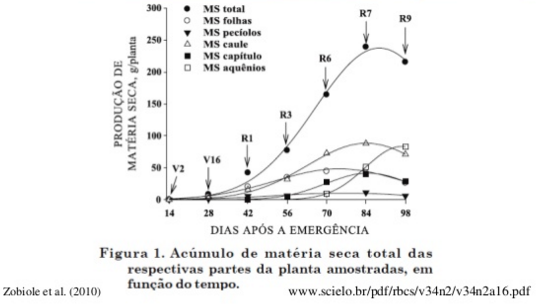 FENOLOGIA DO GIRASSOL
CULTURA DO GIRASSOL
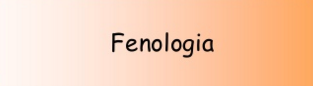 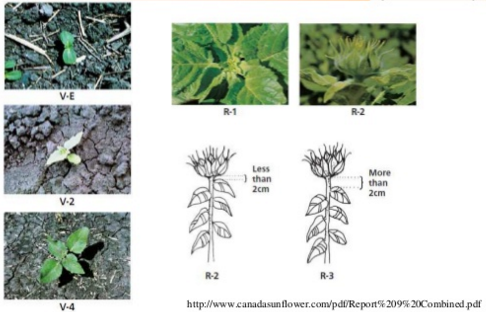 FENOLOGIA DO GIRASSOL
CULTURA DO GIRASSOL
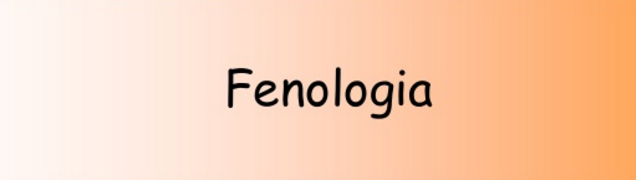 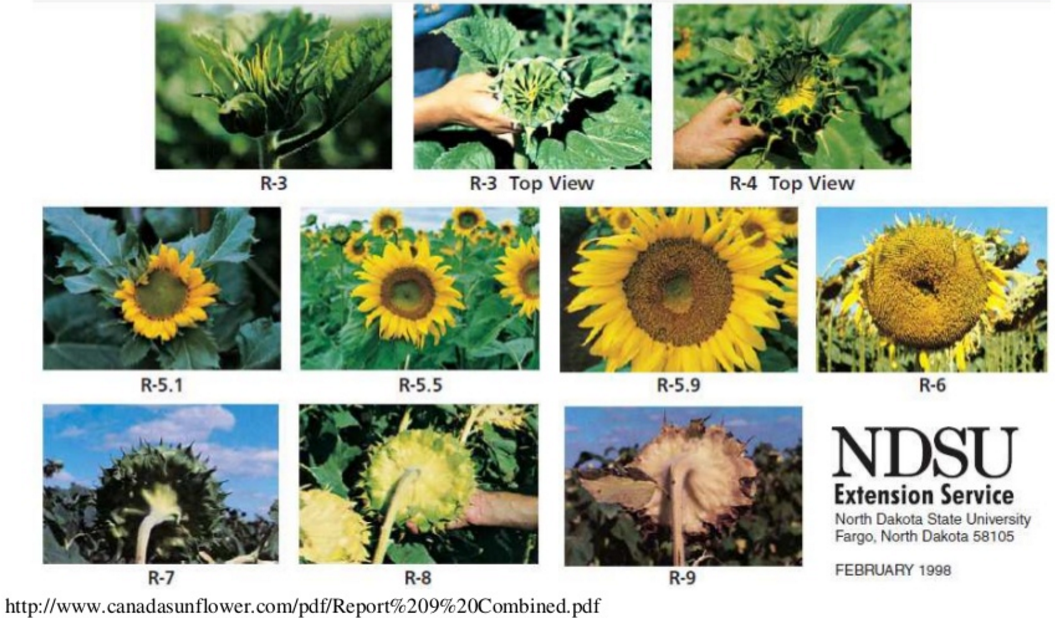 FENOLOGIA DO GIRASSOL
CULTURA DO GIRASSOL
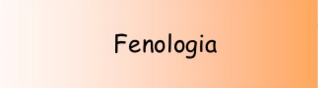 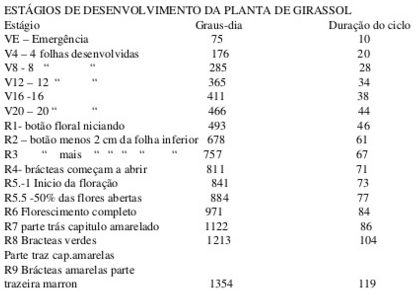 FENOLOGIA DO GIRASSOL